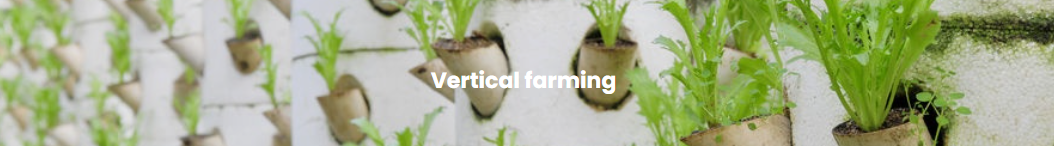 PERIODE 4 VERZORGEN GEWAS 1
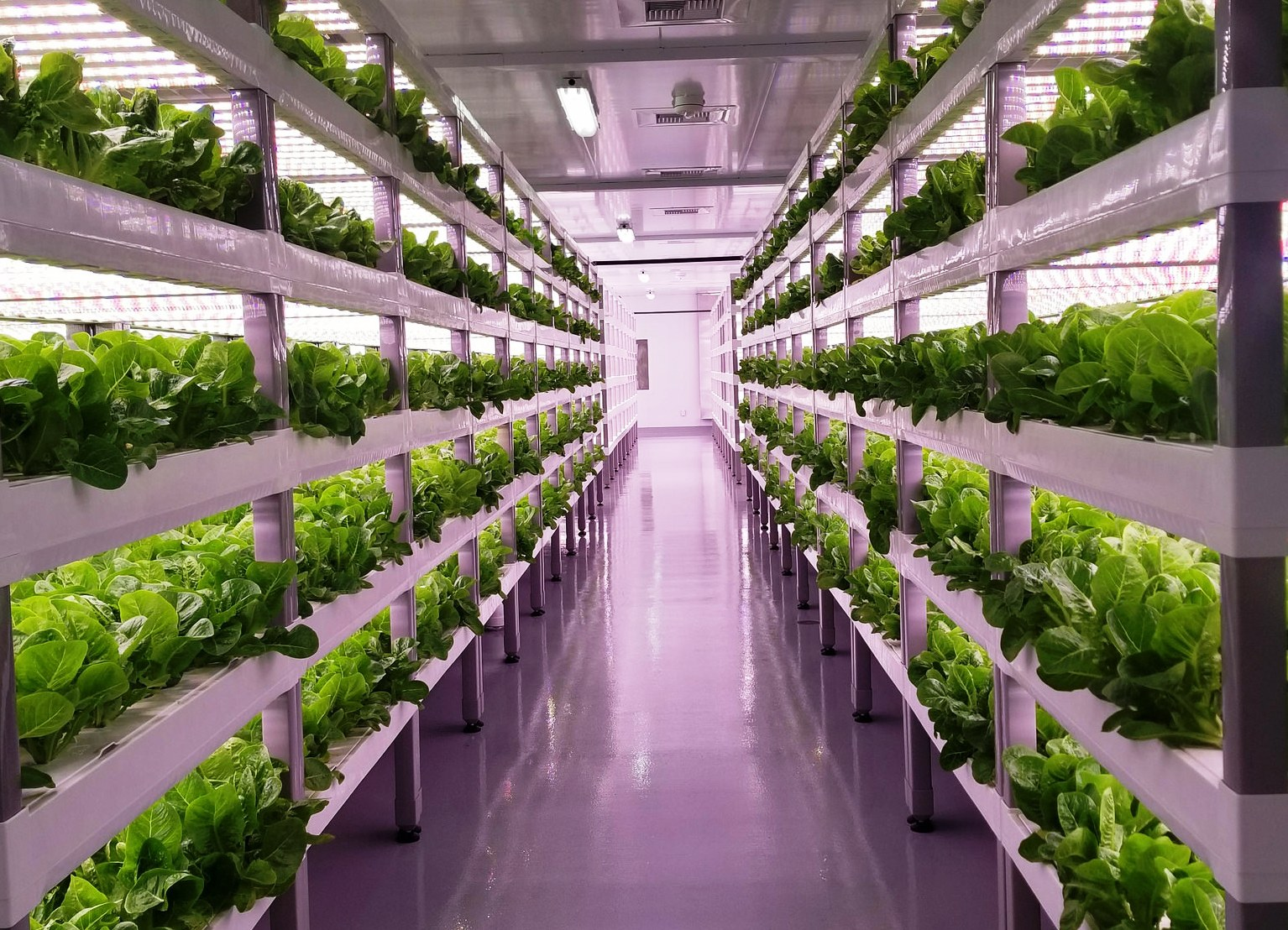 BLOK 4  

Vertical Farming

28/3 Les 1 Wat is Vertical Farming
04/4 Les 2 Opzetten practicum
11/4 Les 3 Practicum & High Tech Horticulture
18/4 Les 4 Practicum & Werken in de vertical farm
25/4 Les 5 Practicum & Business Modellen
09/5 Toets
Les 5 Business Modellen
Deze les
Herhaling initiatiefnemers
3 Voorbeelden
Energie en VF
Meer nieuws
Leren voor de toets
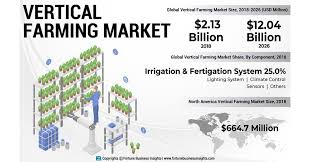 Les 5 Business Modellen
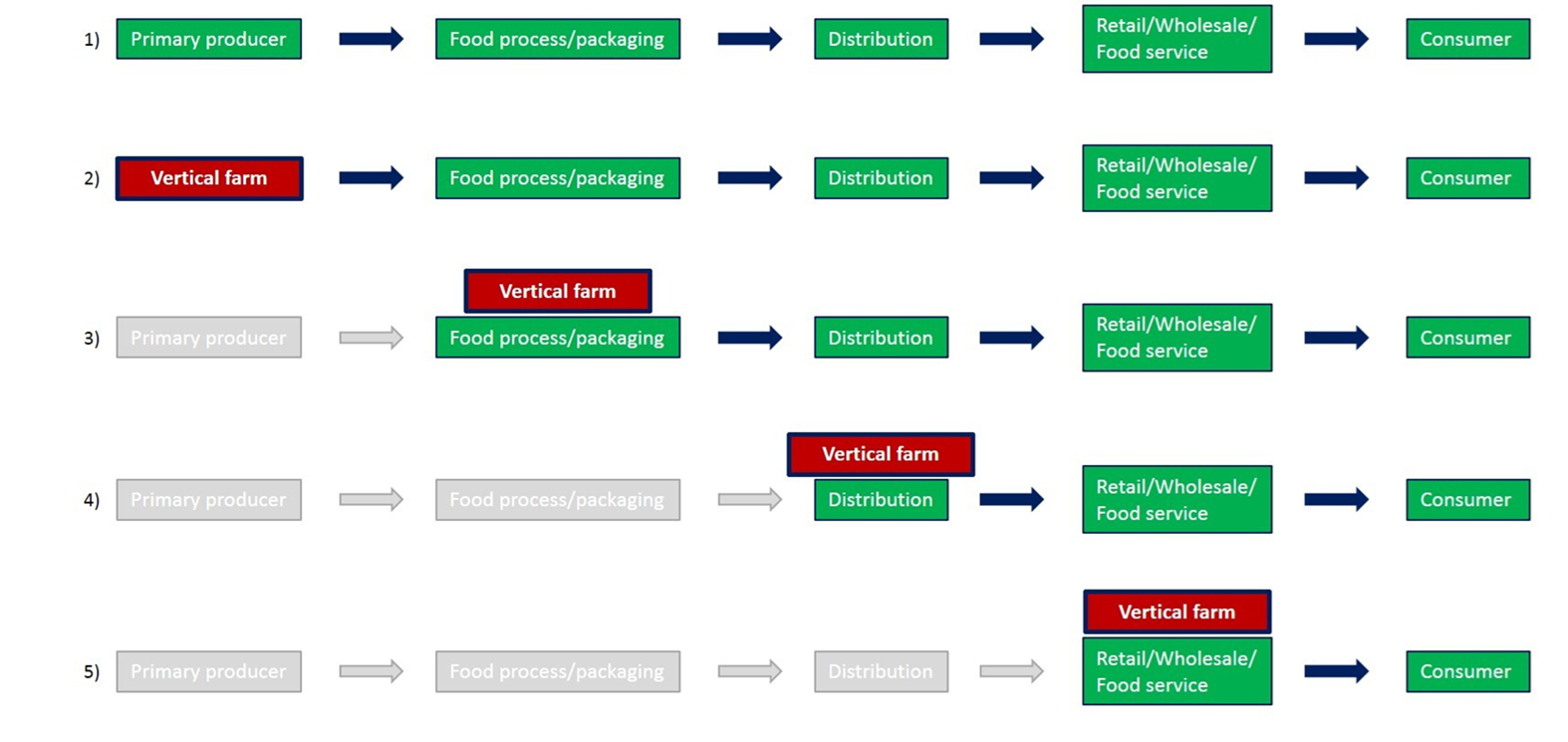 Herhaling initiatiefnemers

Het business model van een vertical farm hangt erg af van wie het initiatief neemt, links ij de grafiek de onderzoekers en vermeerderaars tot rechts de groente juwelier of restaurants.
Les 5 Business Modellen
3 Voorbeelden

In de module staan 5 voorbeelden. De laatste 2 hebben het niet gehaald levensvatbaar te zijn.

We kijken nu naar deze 3:
Agricool
Growy  (voorheen GROWX)
The Greenhouse
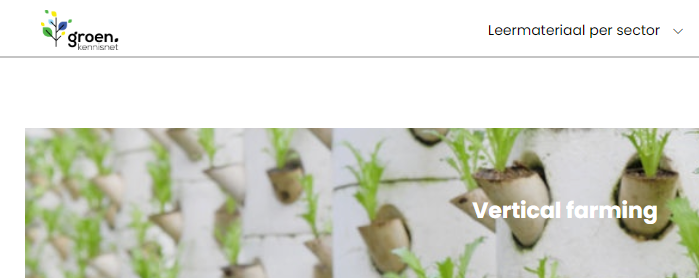 Klik hier voor de voorbeelden
Les 5 Business Modellen
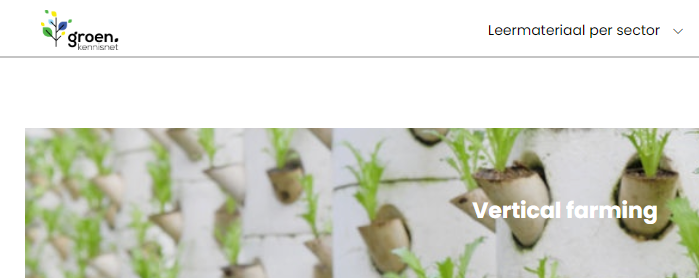 3 Voorbeelden

In de module staan 5 voorbeelden. De meeste  hebben het niet gehaald levensvatbaar te zijn.

We kijken nu naar deze 3:

https://www.growy.nl/
https://www.edengreen.com/blog-collection/what-is-vertical-farming
https://www.thegreenhouserestaurant.nl/
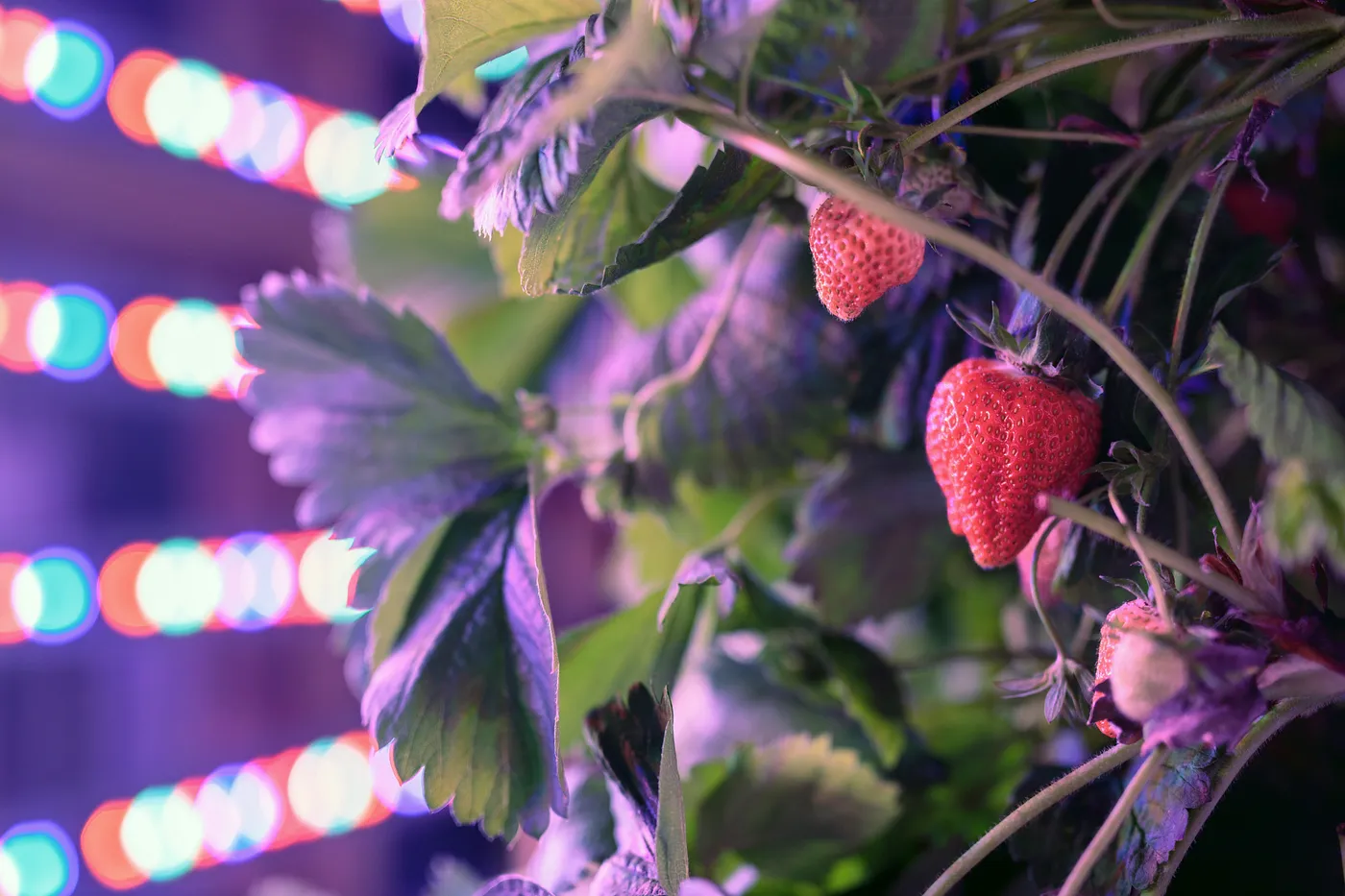 Les 5 Business Modellen
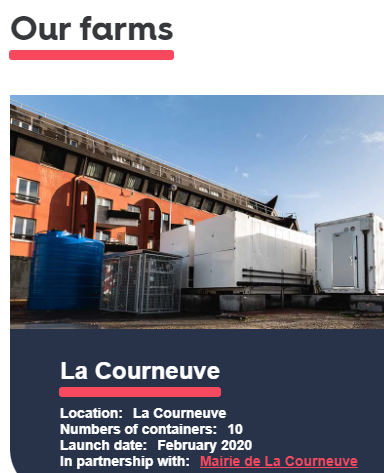 Agricool
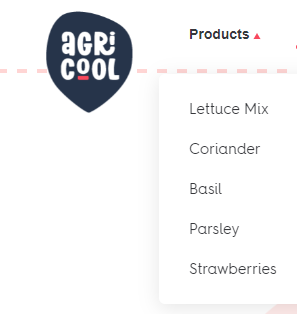 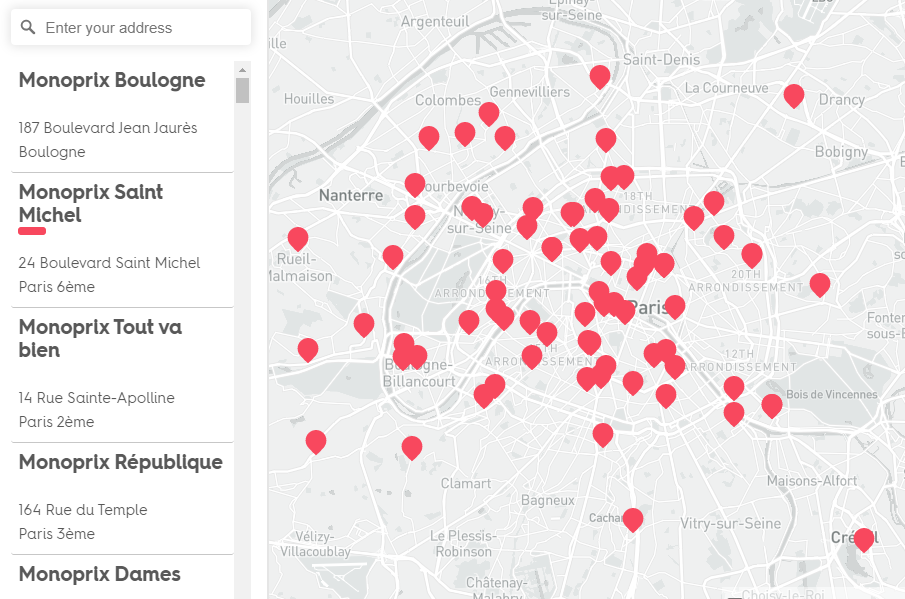 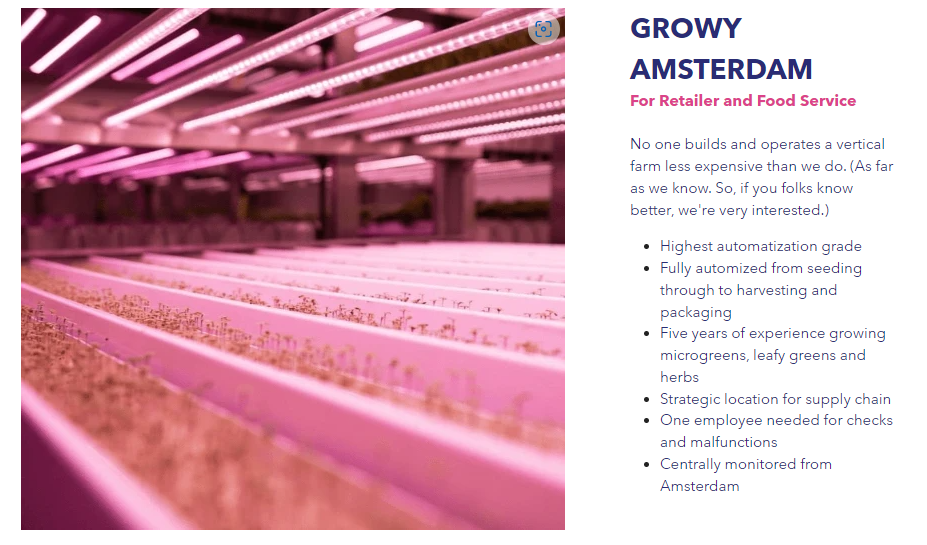 Les 5 Business Modellen
Growy
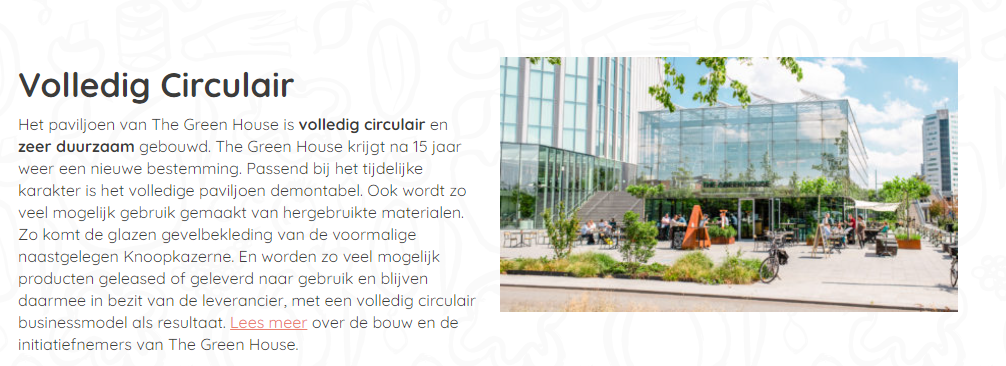 Les 5 Business Modellen
The Greenhouse
Les 5 Business Modellen
Energie en VF
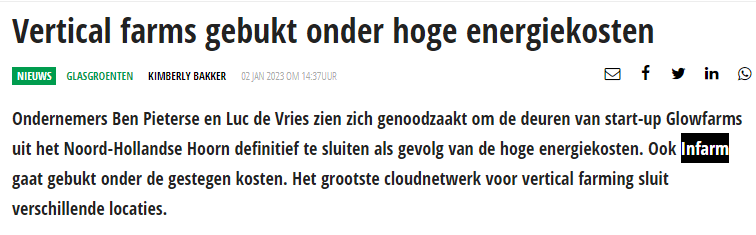 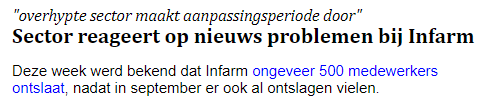 Les 5 Business Modellen
Energie en VF
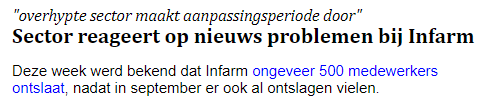 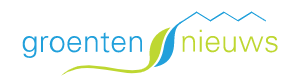 Les 5 Business Modellen
2023-04-17"Indoor farming krijgt een plaats in de glastuinbouw"
2023-04-17Krijgt vertical farm wel rol in voedselvraagstuk?
2023-04-17Waarom HVAC van belang is bij vertical farming
2023-04-14Amerikaanse vertical farm Farm.One is terug en heeft geleerd van fouten
2023-04-13Nederlandse vertical farmsystemen op transport naar Zweden en Frankrijk
2023-04-12Research-as-a-service tegen een fractie van de kosten
2023-04-07Ruimte besparen met 'telescopisch gootsysteem' dat met plant meegroeit
2023-04-07Tieners met autisme krijgen kans in vertical farm
Les 5 Business Modellen
Leren voor de toets


https://wiki.groenkennisnet.nl/space/VF

&

Lesbrief 1,3,4 en 5
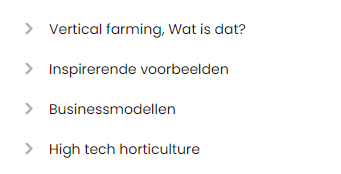 Les 5 Business Modellen
Lesbrief 5

Maak deze thuis!
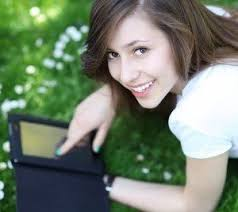